স্বাগতম
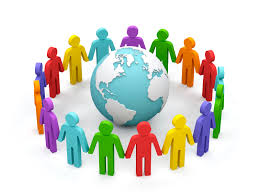 পরিচিতি
মোঃ এমারত হোসেন ইমরান
প্রভাষক (হিসাববিজ্ঞান) & ICT(অতিরিক্ত)
সরকারি হরগঙ্গা কলেজ, মুন্সিগঞ্জ
শ্রেণিঃ একাদশ
বিষয়ঃতথ্য ও যোগাযোগ প্রযুক্তি
সময়ঃ ৪০ মিনিট।
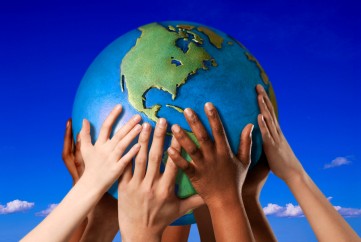 ছবিটি দেখে তোমাদের কী মনে হয়?
চলো একটি ভিডিও দেখি
Global Village
(বিশ্বগ্রাম)
শিখনফল
এই পাঠ শেষে শিক্ষার্থীরা---
বিশ্বগ্রাম কী  বলতে পারবে
বিশ্বগ্রাম প্রতিষ্ঠার প্রধান উপাদানগুলোর নাম উল্লেখ করতে পারবে 
 বিশ্বগ্রাম এর ধারণা সংশ্লিষ্ট প্রধান উপাদানগুলো বর্ণনা করতে পারবে
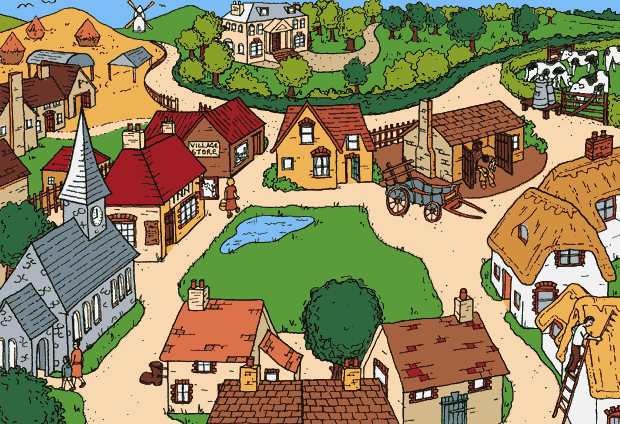 একটি গ্রামের দৃশ্য
বিশ্বগ্রাম
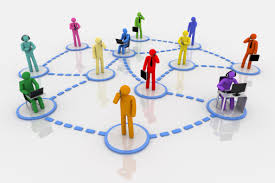 পৃথিবীর এক প্রান্ত থেকে অন্য প্রান্তে যোগাযোগ
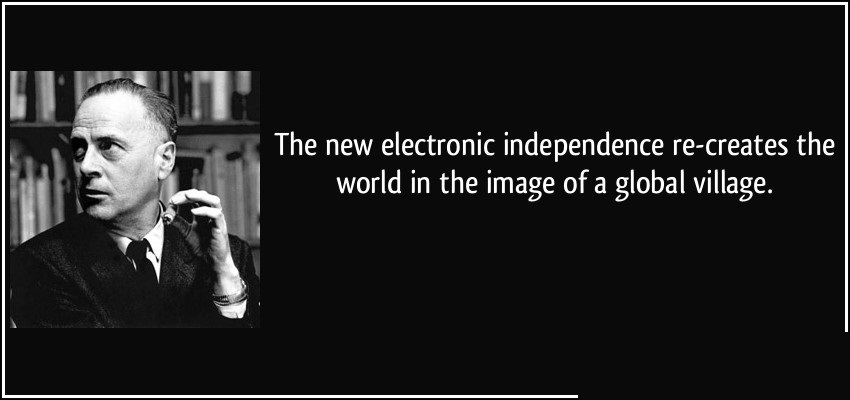 Herbart Marshal McLuhan
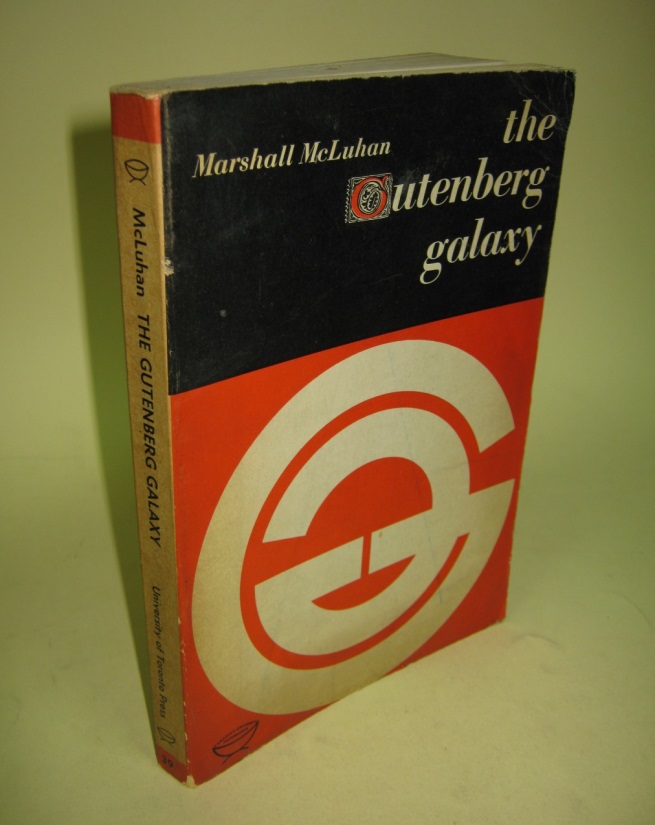 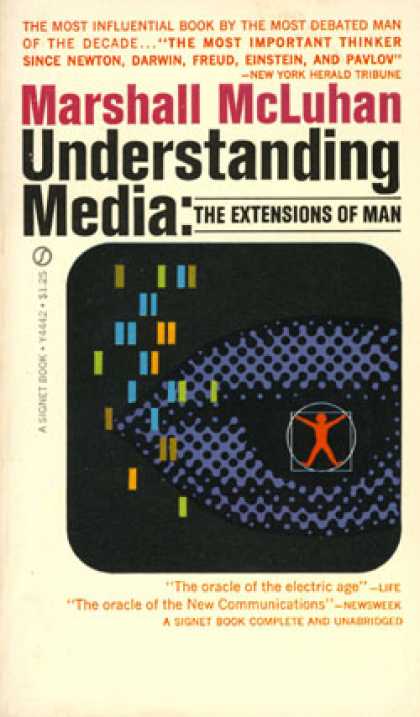 1962The Gutenberg Galaxy: The Making Of Typographic Man
1964 Understanding Media : The Extension of Man
বিশ্বগ্রামের সুবিধা
যোগাযোগ ক্ষেত্রে 
ই-কর্মাসের ফলে ব্যবসা-বাণিজ্য সহজ হয়েছে
ই-লার্নিং
টেলিমেডিসিন
অন-লাইন কেনা-কাটা
আউটসোসিং
অডিও কনফারেন্সিং
ভিডিও কনফারেন্সিং
ইমেল সিস্টেম
বিশ্বগ্রামের ফলে সাংস্কৃতিক বিনোদন
বিশ্বগ্রামের অসুবিধা
অনৈতিক কাজ বৃদ্ধি পাচ্ছে
হ্যাকিং এর মাধ্যমে গোপনীয় তথ্য চুরি হচ্ছে
সাইবার আক্রমণ সংগঠিত হচ্ছে
তথ্য গোপনীয়তা অনেক সময় নিয়ন্ত্রণ করা যায় না
বিশ্বগ্রাম প্রতিষ্ঠার উপাদানসমূহ
হার্ডওয়্যার
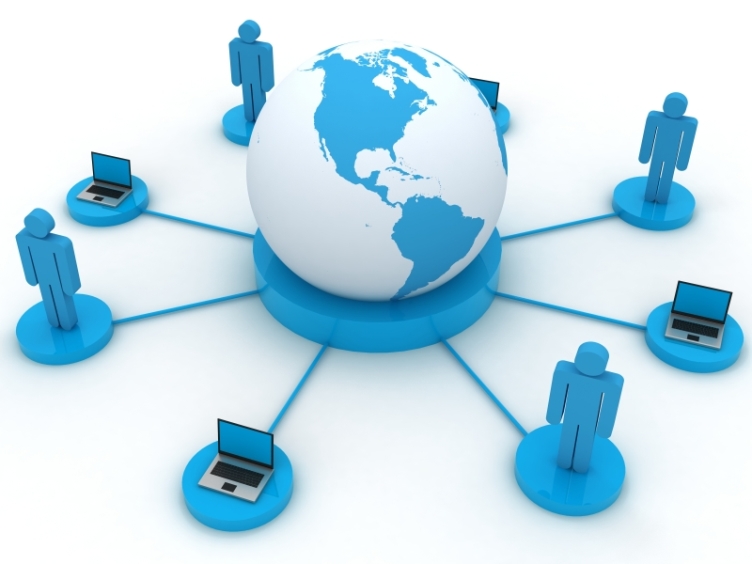 সফটওয়্যার
ইন্টারনেট সংযুক্ততা
ডেটা
মানুষের জ্ঞান
বিশ্বগ্রামের ধারণা সংশ্লিষ্ট প্রধান উপাদানসমূহ
যোগাযোগ 
কর্মসংস্থান
শিক্ষা
চিকিৎসা
গবেষণা
অফিস
বাসস্থান
ব্যবসায়-বাণিজ্য
সংবাদ
বিনোদন ও সামাজিক যোগাযোগ
সাংস্কৃতিক বিনিময়
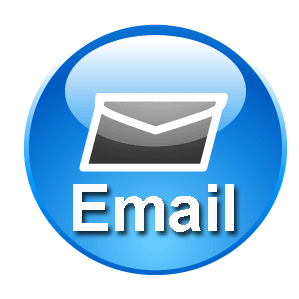 যোগাযোগ
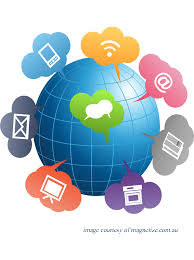 বিভিন্ন প্রতীক
ইমেল সিস্টেম
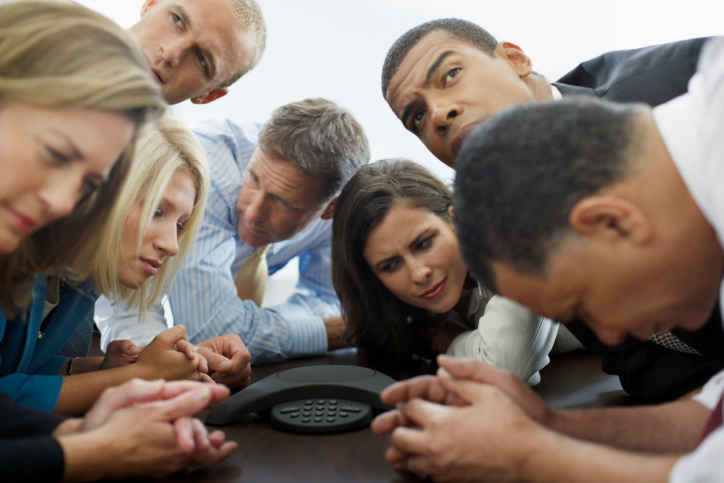 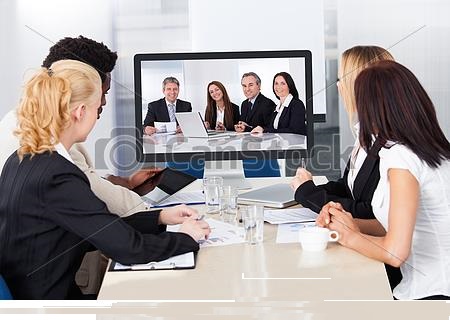 ভিডিও কনফারেন্সিং
অডিও কনফারেন্সিং
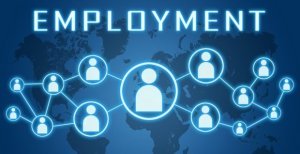 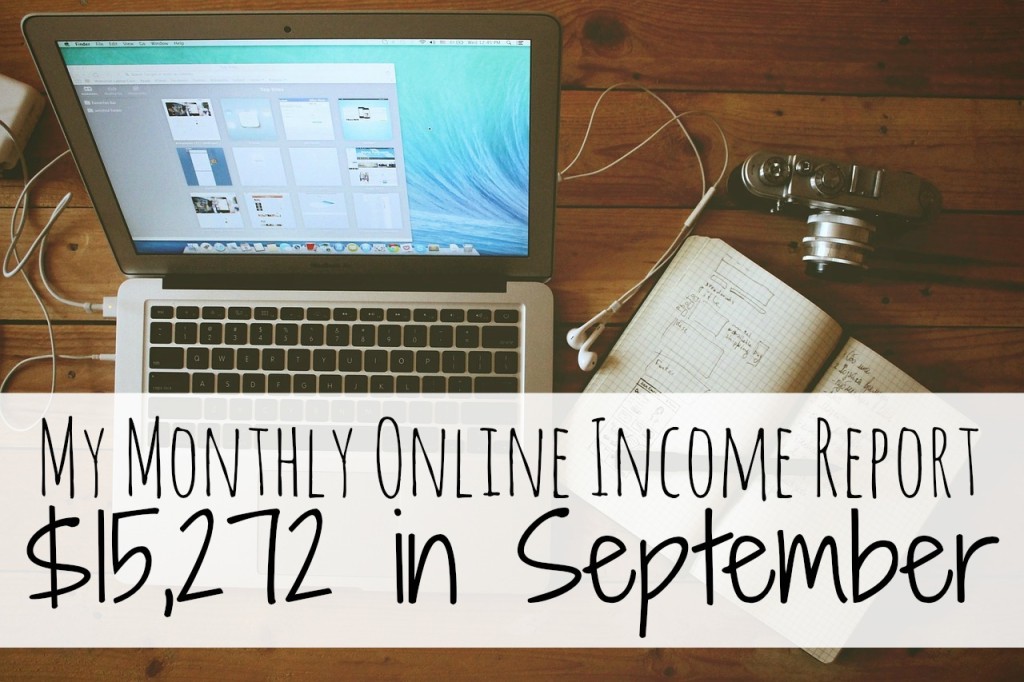 কর্মসংস্থান
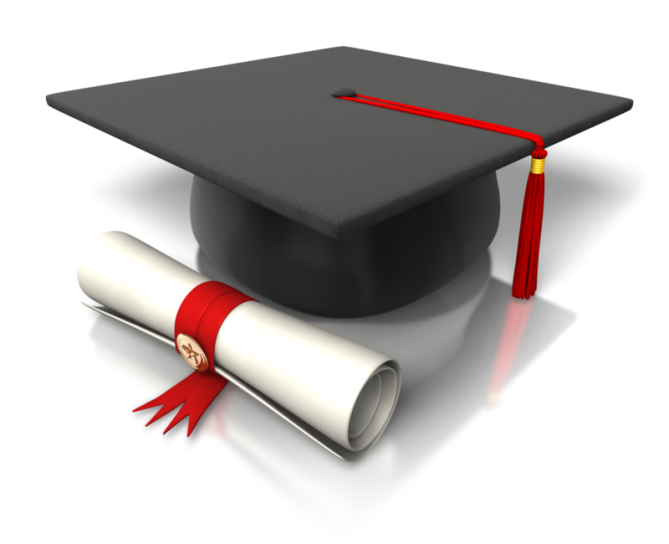 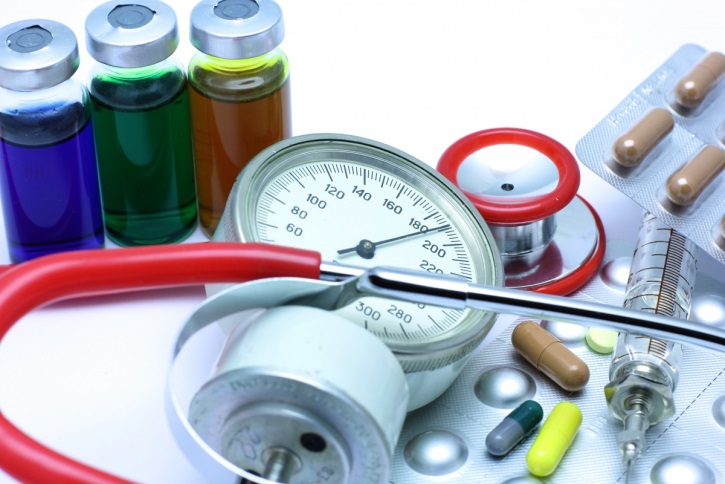 চিকিৎসা
শিক্ষা
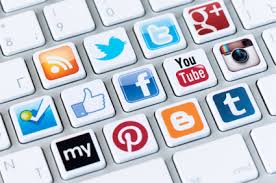 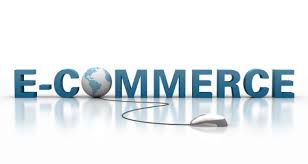 বিনোদন ও সামাজিক যোগাযোগ
ব্যবসায়  বাণিজ্য
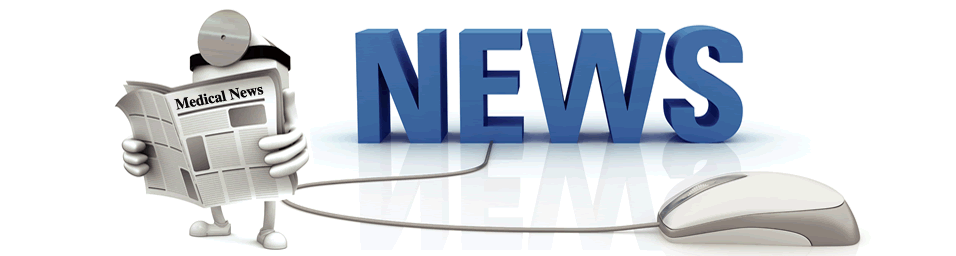 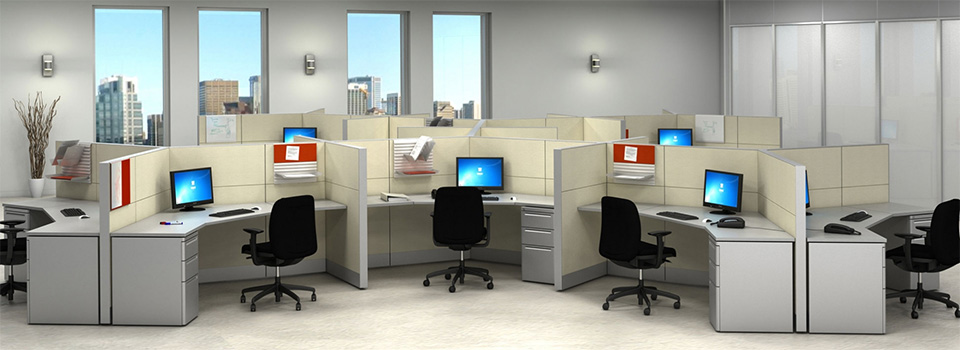 সংবাদ
অফিস
দলগত কাজ
Global Village প্রতিষ্ঠায় তথ্য ও যোগাযোগ প্রযুক্তির অবদান মূল্যায়ন কর ।
মূল্যায়ন
বিশ্বগ্রামের জনক কে?
কত সালে বিশ্বগ্রাম কথাটি আবিষ্কার হয়েছে?
ই-কমার্স বলতে কী বুঝায়?
অডিও ও ভিডিও কনফারেন্সিং মধ্যে পার্থক্য নিরূপণ কর।
ড়ি
বাড়ির কাজ
বিশ্বগ্রাম এর সুবিধা ও অসুবিধা গুলো বিশ্লেষণ কর।
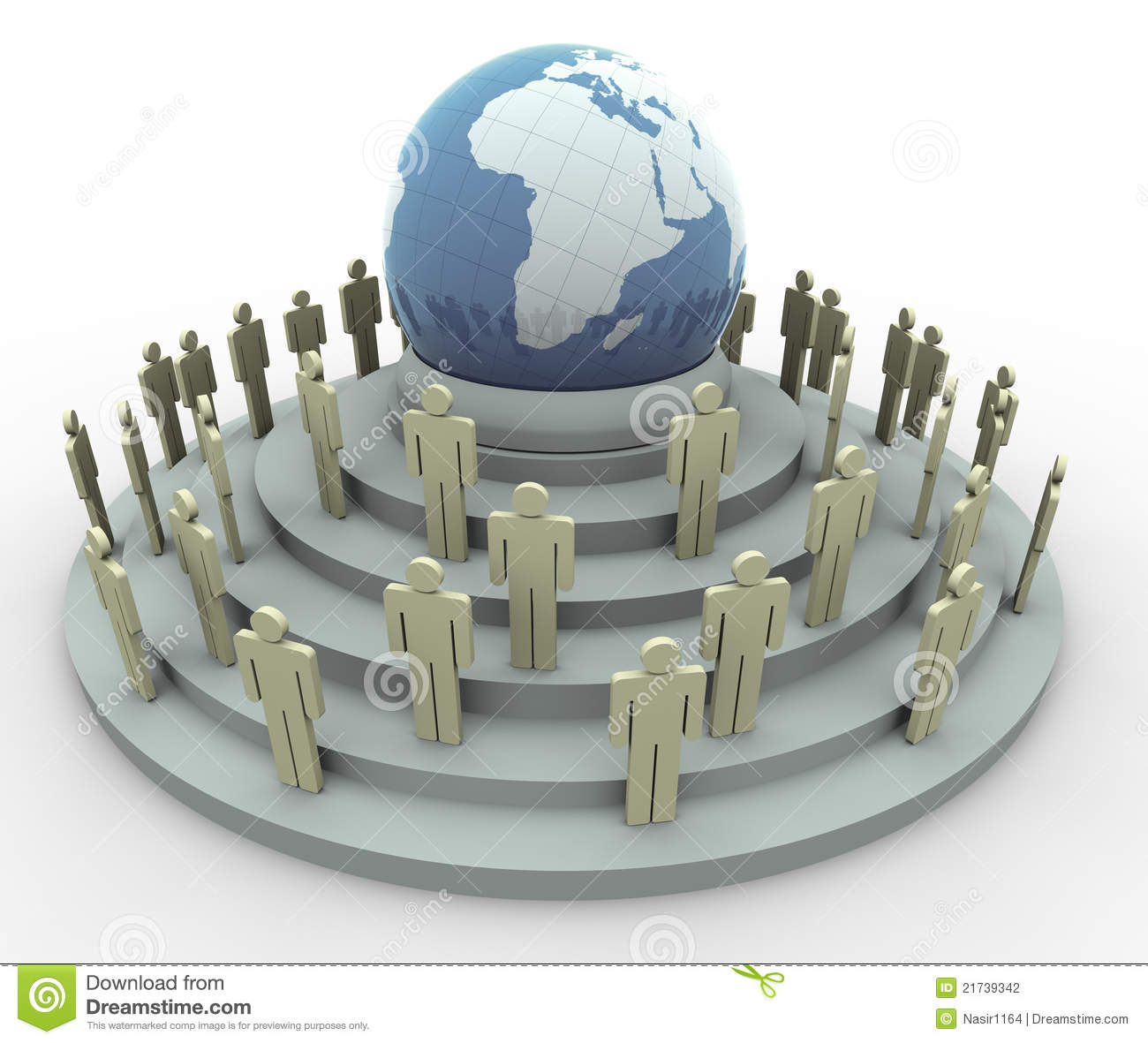 ধন্যবাদ